Ҷалби СҶШ дар ҷараёни буҷетӣ ва салоҳияти онҳо
Иштирокчиёни ҷараёни буҷетӣ
Мақомоти ҳокимияти иҷроия
Мақомоти намояндагии ҳокимият
Мақомоти маҳаллии намояндагии ҳокимият
Мақомоти олӣ : Маҷлиси Намояндагони Маҷлиси ОлииҶТ
Мақомоти марказӣ : Вазоратҳо,Бонки миллӣҳои андоз ва гумрук
Мақомоти маҳаллии намояндагони ҳокимият
Банақшагирӣ,коркард ва пешниҳоди лоиҳаи буҷет ва назорати иҷрои он
Баррасӣ ва тасдиқи лоиҳаҳои буҷетҳо ва ҳисоботи иҷрои онҳо
Зарурати ҷалби ҷомеа ба сиёсати давлат?
Шаҳрвандон ба шароитҳои  зиндагӣ беҳтар ошноанд  
Шаҳрвандон метавонанд сифати хидматрасониҳои  пешниҳодшавандаи давлатиро баҳогузорӣ намоянд 
Сиёсат ва хидматрасониҳои давлатӣ ба манфиати шаҳрванд равона шудаанд 
Иштироки шаҳрвандон дар раванди буҷет боиси болоравии сифати татбиқи барномаҳои давлатӣ мегардад
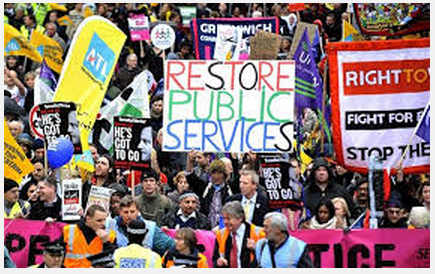 Мушкилот ва норасоиҳои ҷалби ҷомеа дар раванди буҷет
Танҳо гуруҳе аз одамон иштирок мекунад ;
Шаҳрвандон ё огоҳ нестанl ё манфиатдор нестанд 
Муассисаҳои давлатӣ шаҳрвандонро барои иштирок маҷбур мекунанд 
Маҳдудияти  вақт  ва маблағҳо
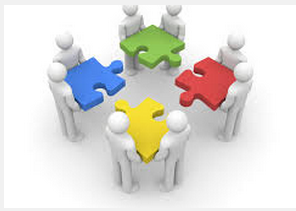 Имконияти иштироки шаҳрвандон дар раванди буҷет
Имконияти иштироки шаҳрвандон дар раванди буҷет
Иштироки шаҳрвандон дар раванди буҷет  :
Равишҳои асосии ҷалби шаҳрвандон дар раванди буҷет кадомҳоанд  ?
Равишҳои мавҷуда  то куҷо  муассиранд ? 
Пешниҳод ва тавсияиҳои  Шумо оид ба ҷалби босамари шаҳрвандон дар раванди буҷет .
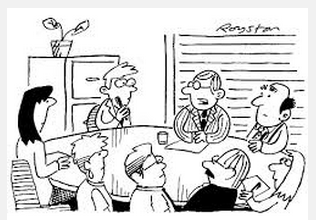 Роҳҳои ҷалби созмонҳои ҷамъиятӣ дар раванди буҷет (таҷрибаи байналмилалӣ) 

Шунидҳои ҷамъиятӣ оид ба буҷет 
Гуфтушунидҳои расмӣ
Мулоқоти махсус
Баромадҳо 
Машварату маслиҳатҳо
Огоҳиҳои марбут ба мавзуъ
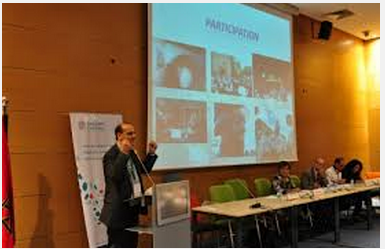 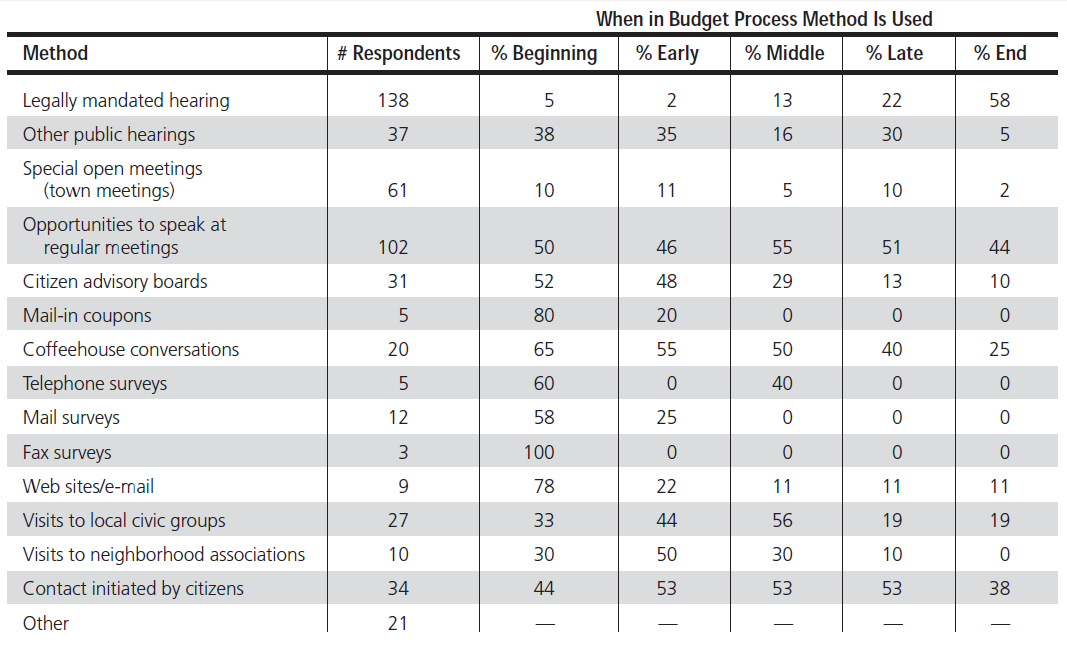 *  Citizen Participation in Local Government Budgeting. Popular Governments. Spring 2011. P.23
Роҳҳои бештар самаровар (дар мисоли таҷрибаҳои байналхалқӣ)
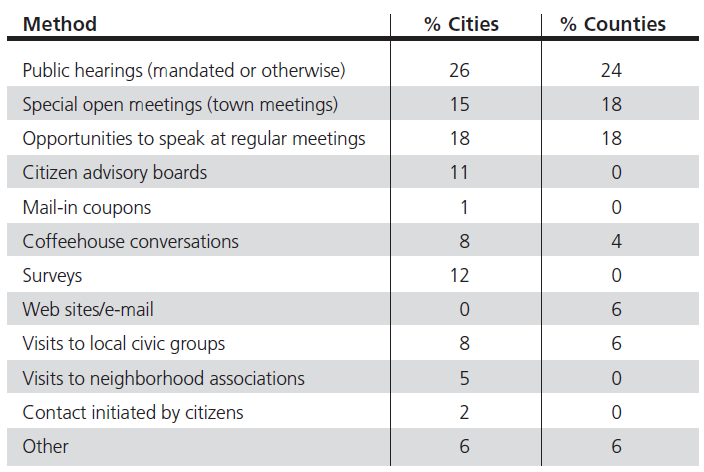 *  Citizen Participation in Local Government Budgeting. Popular Governments. Spring 2011. P.29
Роҳҳои самаровари ҷалби шаҳрвандон кадомҳоанд ?

“Шунидҳои ҷамъиятӣ оид ба буҷет дар марҳилаи аввали банақшагирии буҷет ”

Тақдими иттилооти дақиқ ва мушаххас .
Имконияти хуби изҳори талабот ва ниёзҳои шаҳрвандон  .
Инъикоси васеъ дар расонаҳо  .
Имконияти пешниҳоди таклифҳо оид ба ислоҳ ва тағйирот дар сиёсати давлатии хароҷотҳо .
Мушкилоти эҳтимолӣ :
Шунидҳои ҷамъияти дертар аз вақти муайяншуда мегузаранд ва тавсияҳои шаҳрванд ба эътибор гирифта намешаванд 
Аз  истилоҳоти техникии мураккаб истифода мекунанд, ки барои бисёре аз шаҳрвандон фаҳмо нест . 
Иштироки заъиф ва манфиатдор набудани шаҳрвандон  . 
Танҳо созмонҳои ҷамъиятие иштирок мекунад, ки ғолибан иштирок  ба манфиати фаъолияти кории онҳост .
Дар сатҳи баланди расмӣ ва сиёсӣ гузаронида мешаванд,на дар сатҳи ба шаҳрвандон дастрас
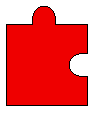 Чаҳор омили  самаранокӣ
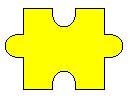 1.	Қаноатмандии иштирокдорон 

2.	Таъсир ба сиёсати давлатӣ ва фаъолит 

3.	Иқтидор/тавонмандии шаҳрвандон (ҷаззобияти иштирок )

4.	Итқидори мақомоти давлатӣ  (манфиат аз ҷалби шаҳрвандон )
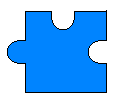 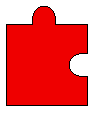 Барои муҳокима
Аз таҷрибаатон дар бораи ҷалби шаҳрвандон ба раванди буҷет нақл кунед  ?
Чаро равиши мазкур барои ҷалби шаҳрвандон интихоб шуда буд ?
Кадом  мушкилот вуҷуд дошт ?
Сипос барои ҳусни таваҷҷуҳатон
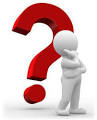